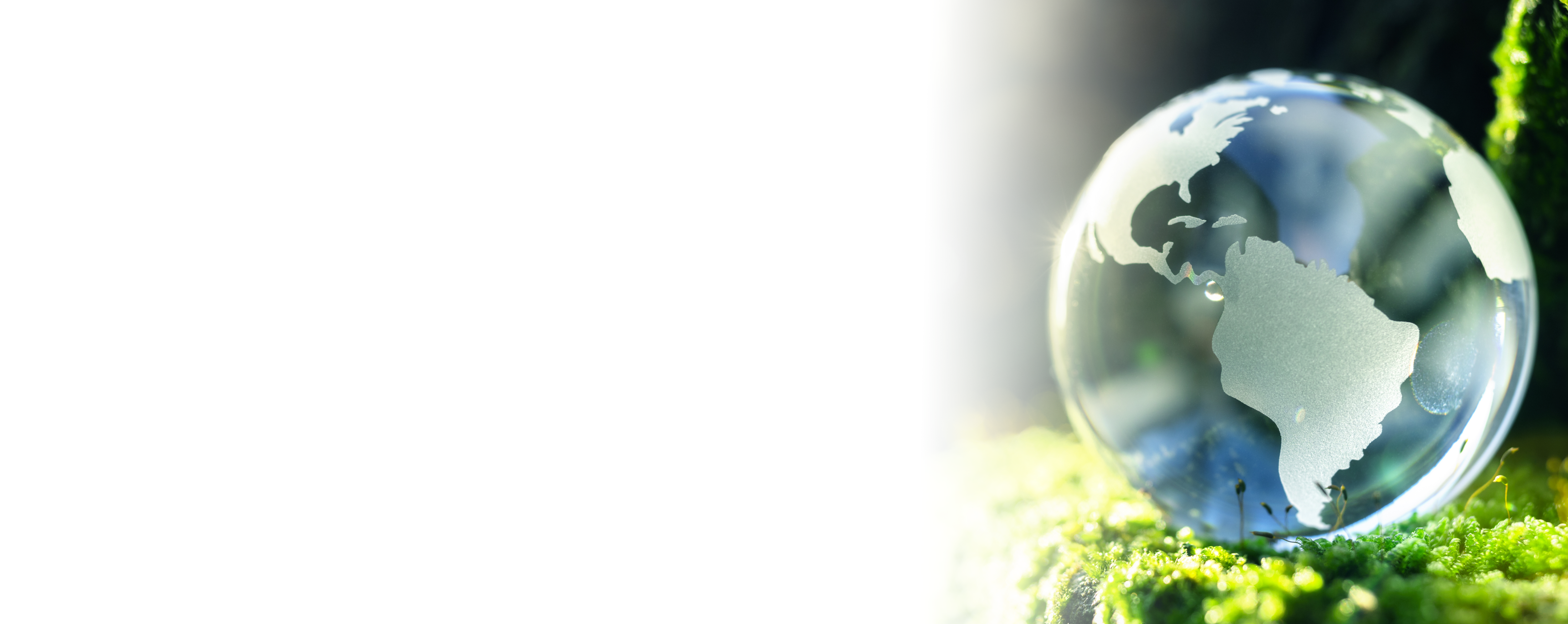 Environmental Health Nexus WebinarRadon Awareness
EH Nexus Webinar | January 24, 2022
EH Nexus Webinar
Today’s EH Nexus Webinar will be available to view on demand a few days after this webinar. You can find the video recording of today’s webinar at the CDC EH Nexus webpage at

cdc.gov/nceh/ehsp/ehnexus
Webinar Logistics
All attendees are muted. To adjust your audio settings in the webinar, click on Audio Options.
Please use the Q&A window to ask questions of the panelist.
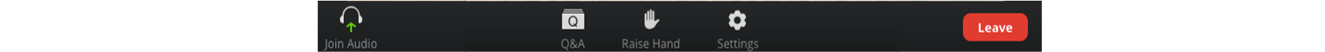 Today’s Presenters
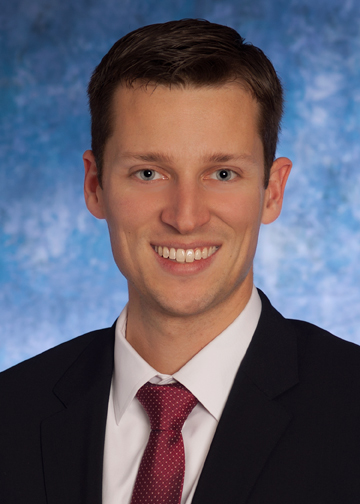 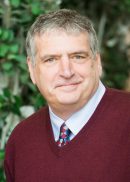 Adela Salame-Alfie, Ph.D.Senior Service FellowDivision of Environmental Health Science and PracticeRadiation Studies Section CDC
Thomas Michael Golden, M.D., M.P.H. Epidemic Intelligence Service Officer Office of the DirectorOffice on Smoking and Health CDC
Bill Field, Ph.D., M.S.Department of Occupational and Environmental HealthDepartment of EpidemiologyCollege of Public HealthThe University of Iowa
Jackie’s Story
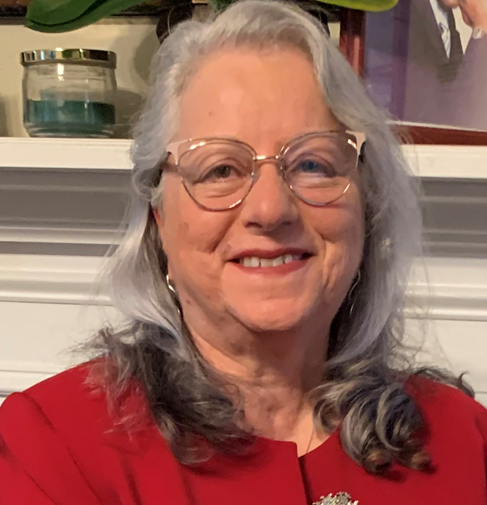 Adela Salame-Alfie, Ph.D.Senior Service FellowDivision of Environmental Health Science and PracticeRadiation Studies Section CDC
Radon Basics
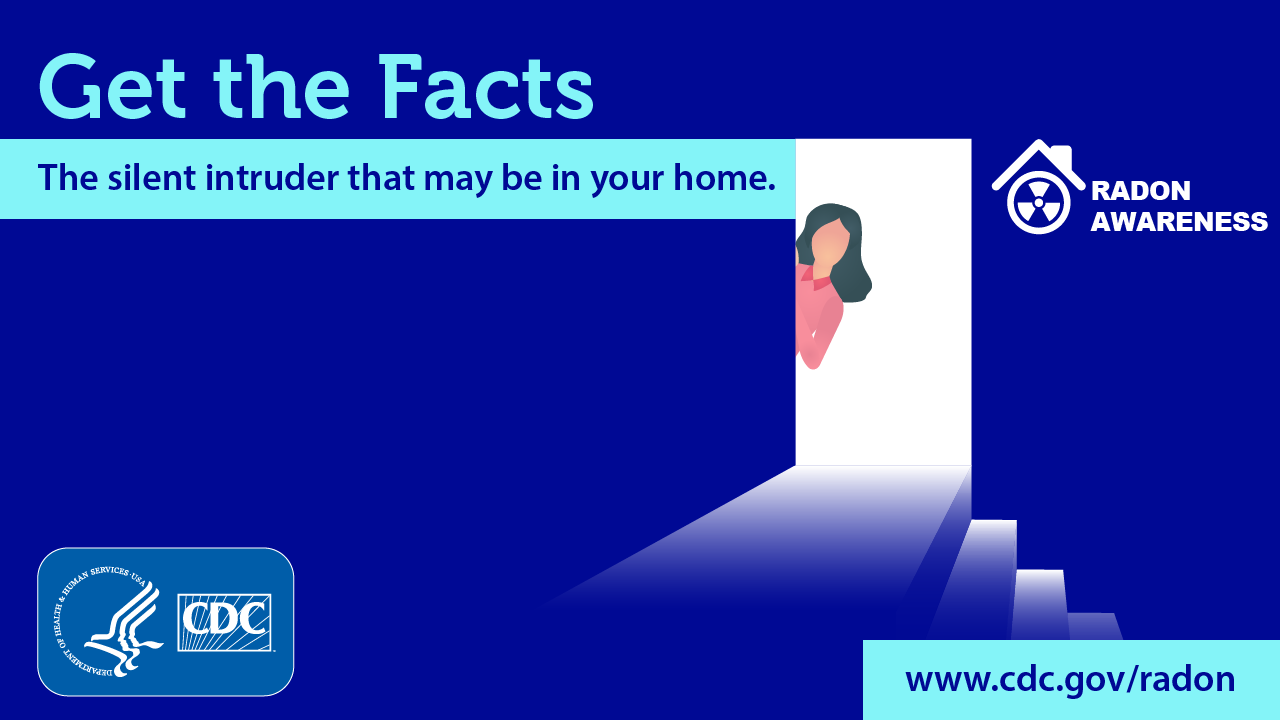 Adela Salame-Alfie, Ph.D.
Radiation Studies Section
Division of Environmental Health Science and Practice
https://youtu.be/ts16okWUrCo
What is Radon?
Radon is an odorless and invisible radioactive gas naturally released from rocks, soil, and water. In outdoor environments, radon levels are very low and generally not considered harmful.
Radon can get into homes or buildings through small cracks or holes and build up to higher levels. Breathing in high radon levels over long periods can cause lung cancer.
Radon is the second leading cause of lung cancer in the United States after smoking.
How radon gets into your home
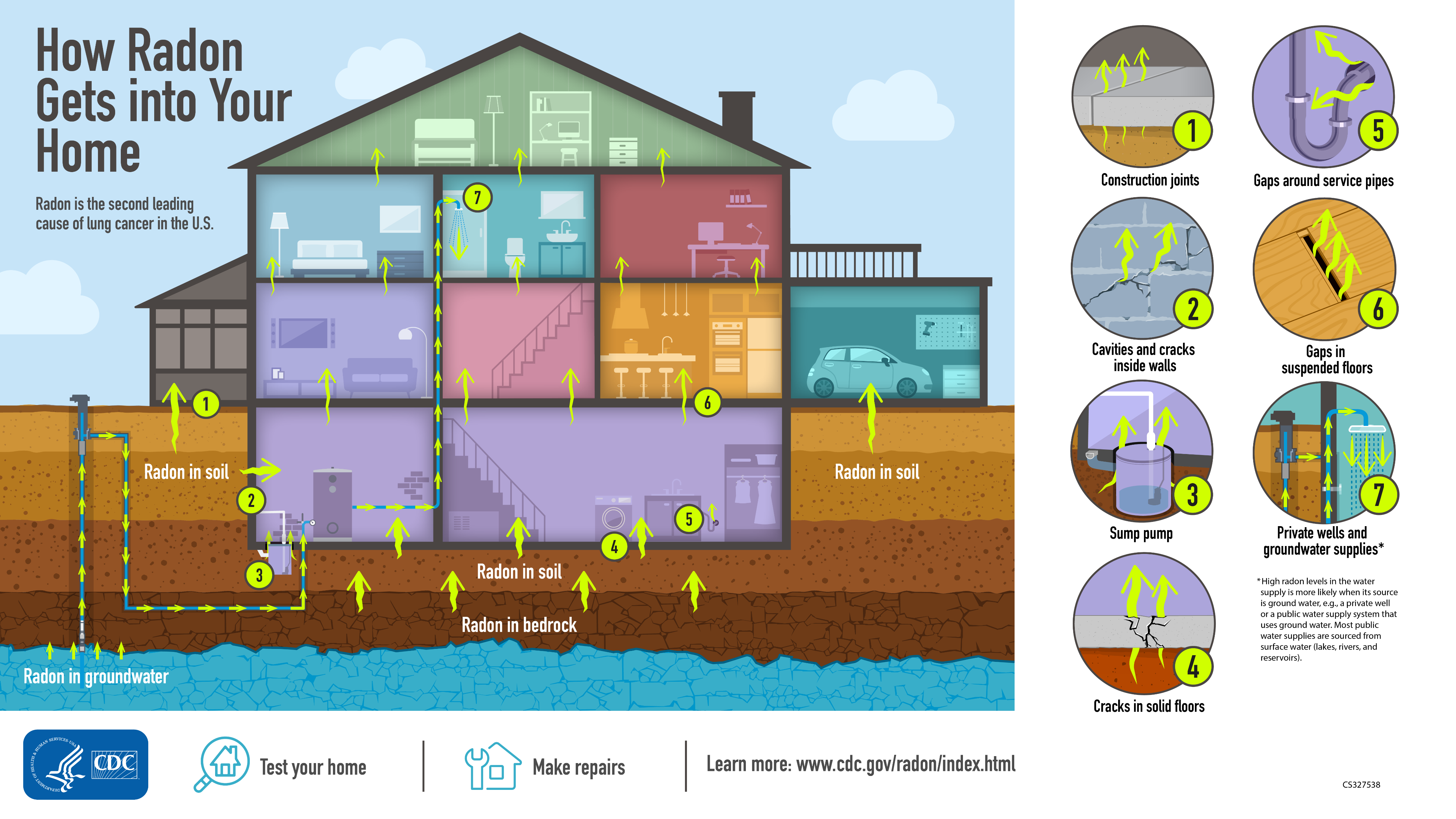 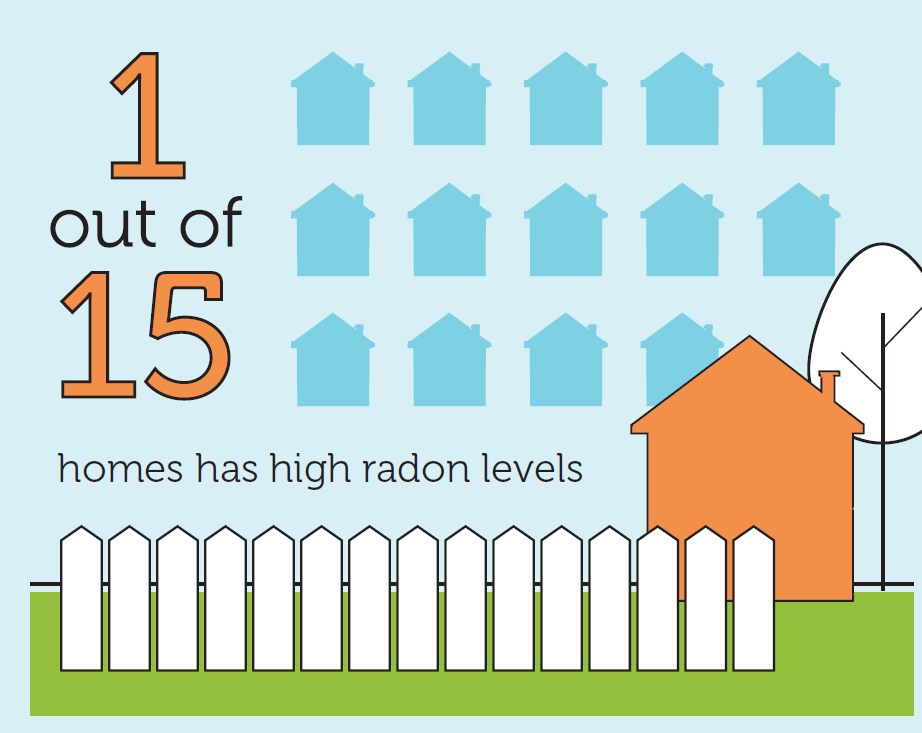 Did you know?
Data according to the Environmental Protection Agency (EPA)
Testing for RadonWhat is your home radon level?
The only way to know if you have unsafe levels of radon in your home is by testing.
Contact your state radon office* for testing or purchase a test kit in a hardware store or online. 
Radon is measured in picocuries per liter (pCi/L).
If your test shows that radon levels are above 4 pCi/L or you are interested in reducing radon in your home, contact your state radon office** to help you find a qualified or state-certified radon contractor in your area to fix your home.
Lowering high radon levels requires technical knowledge and special skills so you should rely only on a qualified professional for these repairs. Test radon levels again after any repairs to be sure they worked.
*https://www.epa.gov/radon/epa-map-radon-zones-and-supplemental-information
**https://cdn.ymaws.com/www.crcpd.org/resource/resmgr/docs/radon/radon_contacts_search_and_re.pdf
When to test your home
If it’s never been tested or radon levels are unknown
When preparing to buy or sell
Before and after any renovations, especially after making any repairs to reduce radon levels
Before making any lifestyle changes in the home that would cause someone to spend more time in the basement or lower level (like converting a basement to a bedroom)
Do it YourselfRadon testing steps
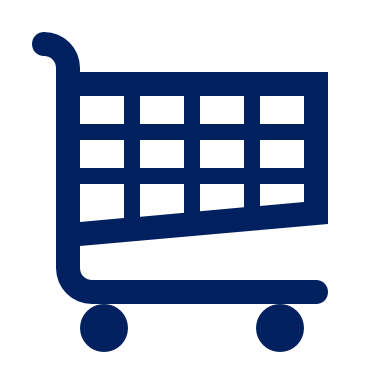 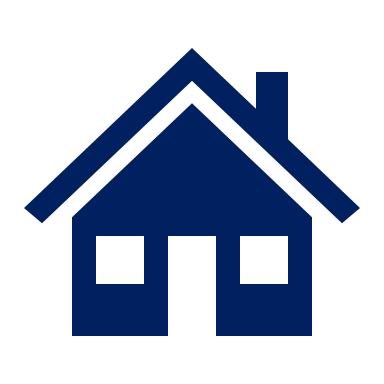 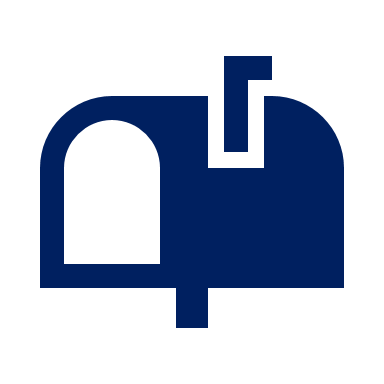 Purchase a Radon Test Kit
Test your home or office
Send the kit to an approved laboratory to determine radon levels
What to Do if Your Test Shows Higher Radon Levels
Radon Mitigation (Reducing Radon in Your Home)
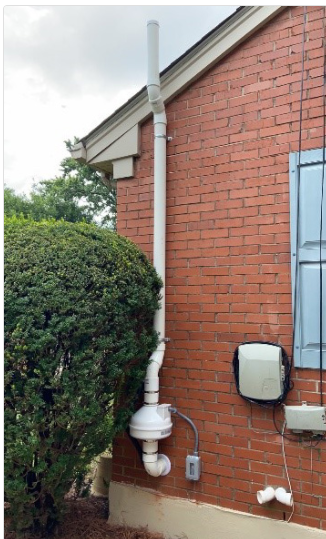 Contact your state radon office* or one of EPA’s national radon proficiency programs** to find a qualified professional to fix your home. Contractors who do not specialize in radon reduction could make the problem worse.
There are several proven methods to reduce radon in your home.
A soil depressurization system is a common method that uses a vent pipe to send radon from beneath the house to outside.
*https://www.epa.gov/radon/epa-map-radon-zones-and-supplemental-information 
**https://nrpp.info/
Photo courtesy of Protect Environmental
Radon MitigationReducing radon in your home
Sealing foundation cracks and other openings makes this kind of system more effective and cost-efficient. 
The right system depends on the design of your home and other factors like whether your home has a basement.
Test your home again after installing a system to make sure it works. 
Consider retesting your home every two years and after any remodeling.
Radon Mitigation (Reducing Radon in Your Home)
There are no known safe levels of radon. If your radon levels are not above 4 pCi/L you can still take actions to keep radon levels low:
Increase air flow in your house by opening windows and using fans and vents to circulate air.
Natural ventilation in any type of house should not be considered radon mitigation since it is only a temporary strategy to reduce radon.
Seal cracks in floors and walls with plaster, caulk, or other mate­rials designed for this purpose.
Always test radon levels again after you’ve made any of these changes.
Radon in Schools
Ask if your school has been tested for radon. 
If your school has not been tested, certified professional testing services or school personnel can test your school for radon. 
Contact your state’s radon program before doing any school testing as some states have restrictions on who may conduct the tests.*
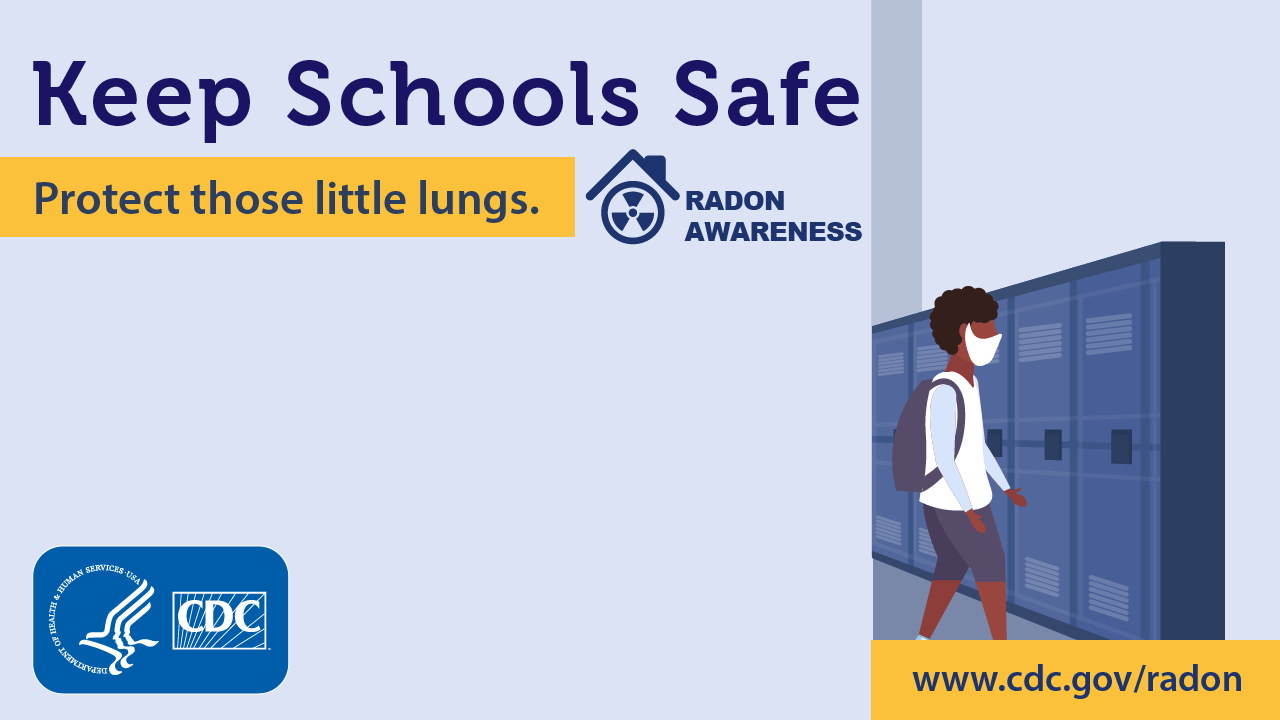 * https://www.epa.gov/radtown/radon-homes-schools-and-buildings
Did you know?
Radon and Lung Cancer
The EPA and the Surgeon General’s office estimate radon is responsible for more than 21,000 lung cancer deaths each year in the U.S.
Radioactive particles from the decay of radon gas can get trapped in your lungs. It takes many years for lung cancer to develop.  
Most people don’t have symptoms until lung cancer is advanced and at that point it is harder to treat.
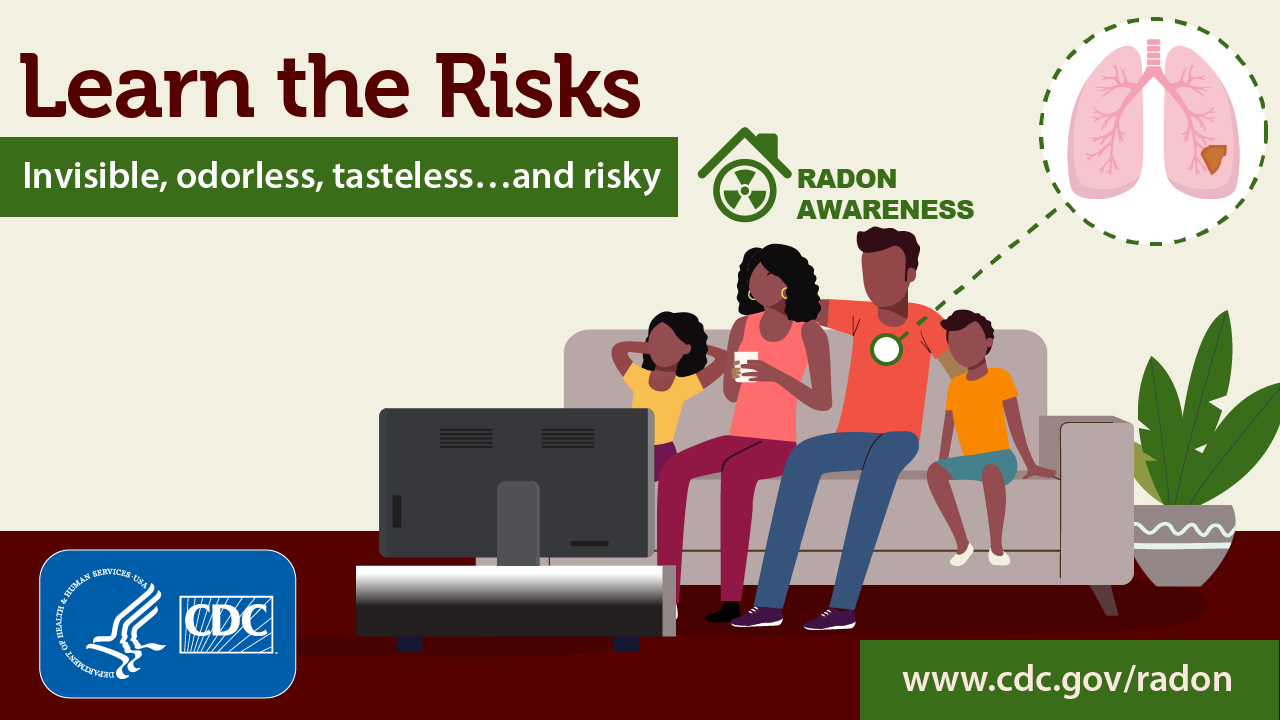 For these reasons, it is important to take steps to reduce radon exposure throughout your life to help prevent lung cancer.
Radon and Lung Cancer
Factors that increase your risk of getting lung cancer from radon include the following:
High radon levels in your home or another building that you regularly spend time in
High radon levels in the part of the home or building where you spend the most time (Radon levels are often higher in basements and lower levels.)
Smoking cigarettes, currently or in the past
Burning wood, coal, or other substances that add particles to air
Currently, no conclusive data show whether children are at greater risk than adults from radon.
Radon Awareness WeekJanuary 24–28, 2022
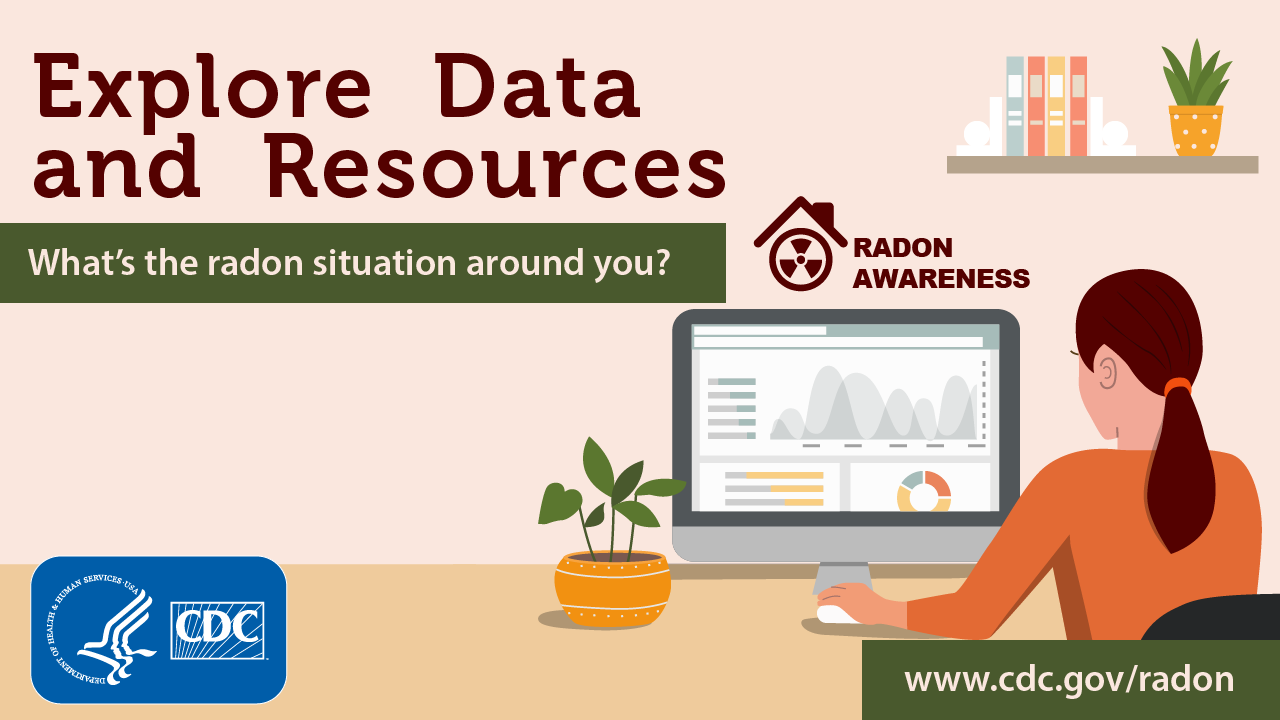 For additional information please visit:


www.cdc.gov/radon/
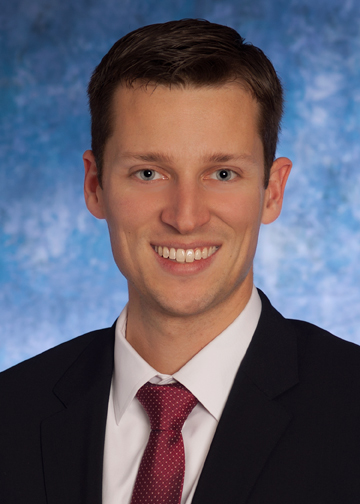 Thomas Michael Golden, M.D., M.P.H. Epidemic Intelligence Service Officer Office of the DirectorOffice on Smoking and Health CDC
Radon and cigarette smoke Exposure: A dangerous combination
Thomas Michael Golden, MD, MPH|EIS Officer, Lieutenant Commander
Environmental Health Nexus (EH Nexus) Webinar| January 24, 2022
Office on Smoking and Health
AGENDA
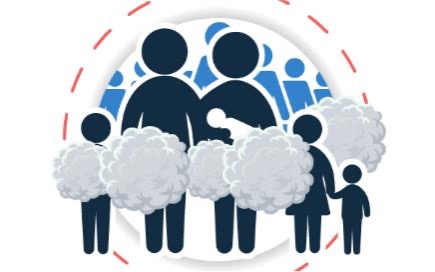 What is secondhand smoke?
What can we do to reduce risk?
2
3
Radon and smoking
1
AGENDA
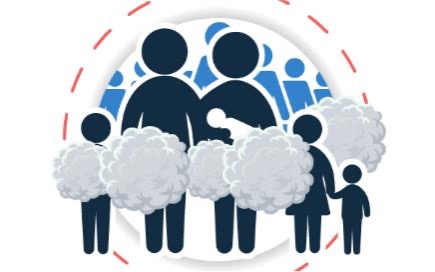 What is secondhand smoke?
What can we do to reduce risk?
Radon and smoking
2
1
3
Radon and Smoking
Lung cancer is the leading cause of cancer death in the United States; leading causes of lung cancer death are:
Cigarette smoking/secondhand smoke
Radon
Smoking and radon exposure each increase the risk of lung cancer, and the combination increases the risk even more.
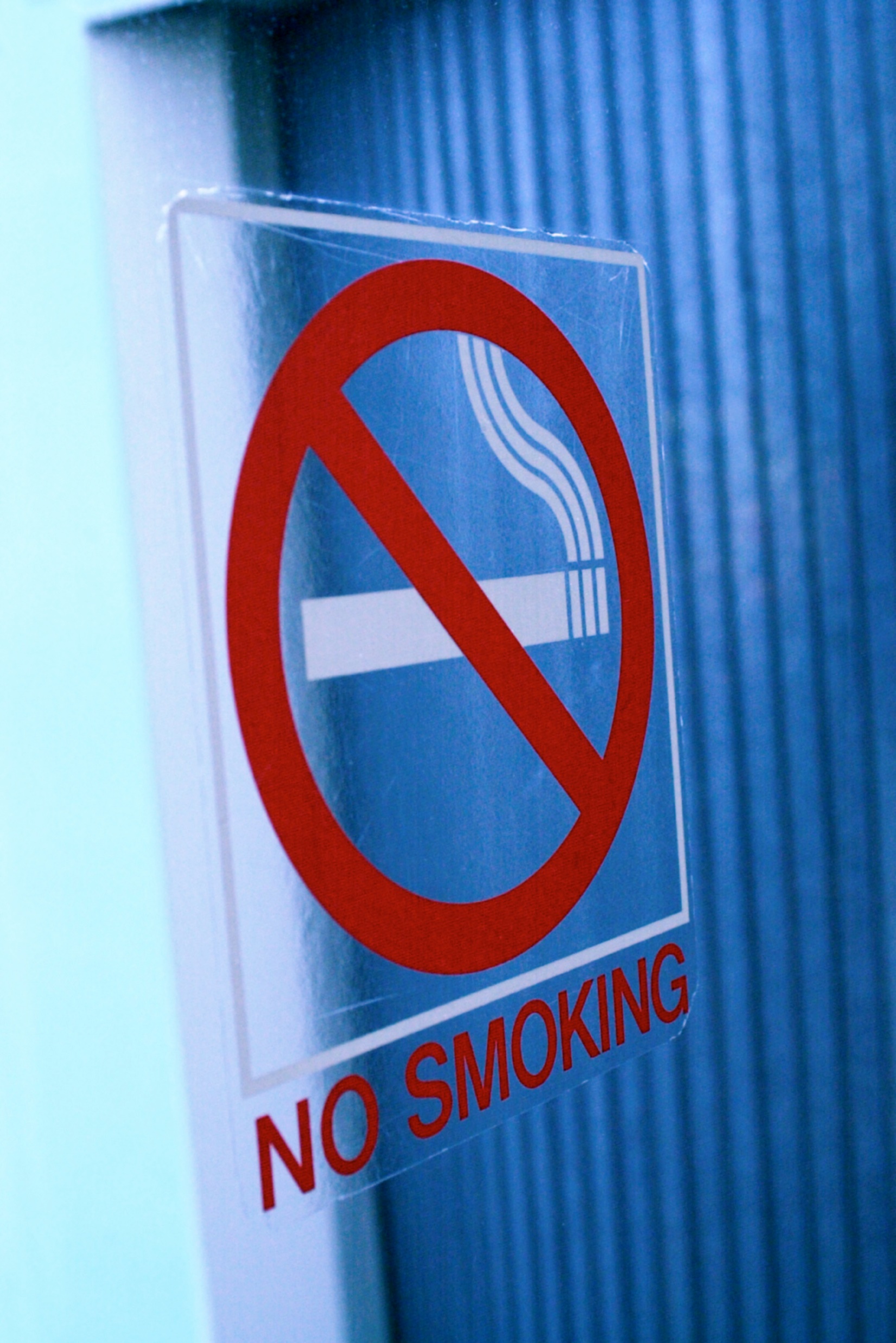 Source:  “Radon and your Health.” National Center for Environmental Health, Centers for Disease Control and Prevention.  3 Jan. 2022, Radon and Your Health (cdc.gov)
Radon and Smoking
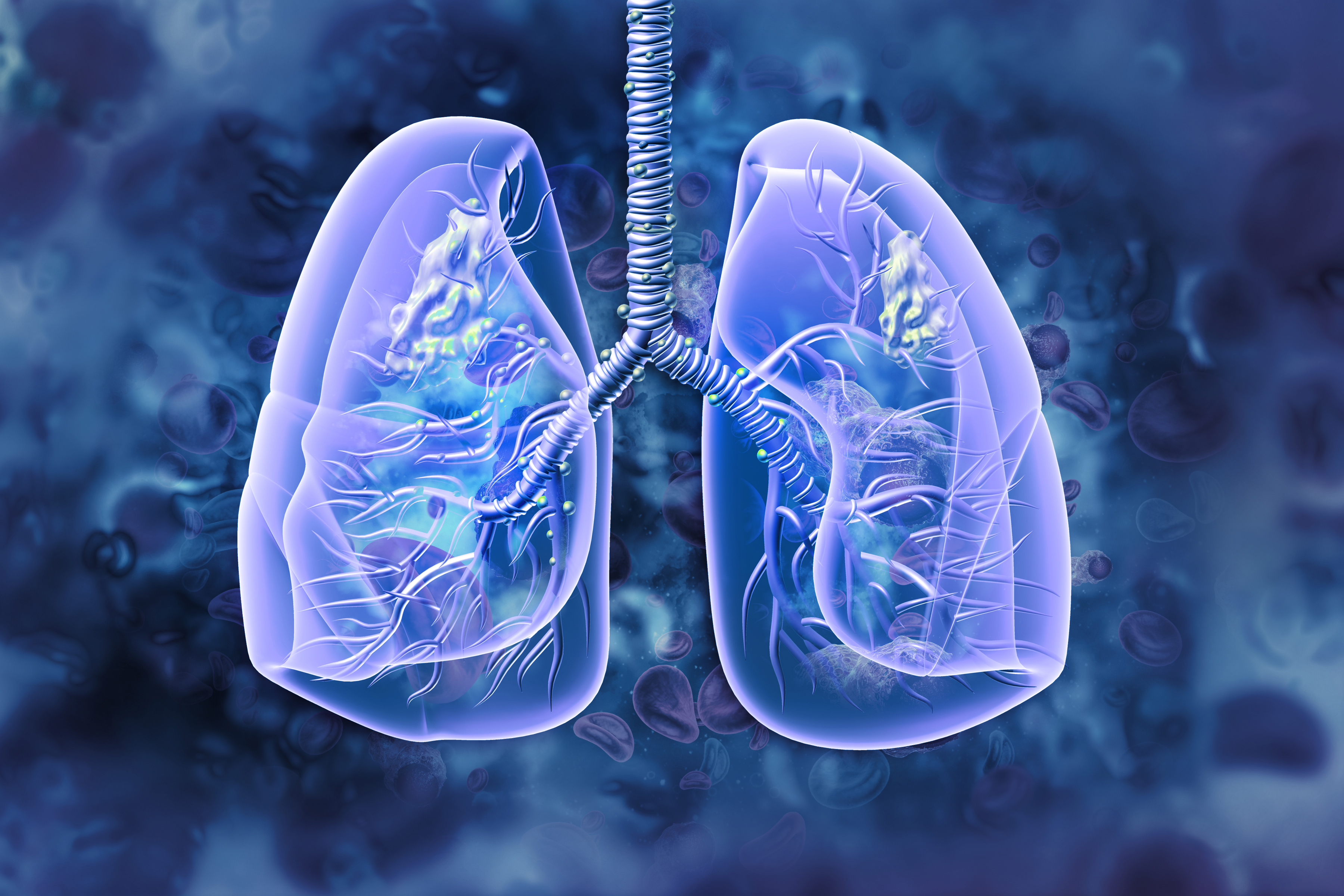 Radon can cause lung cancer in anyone, regardless of smoking status.
Studies have demonstrated a combined effect between smoking and radon for lung cancer risk.
The National Cancer Institute estimates that around 90% of radon-related lung cancer deaths occur among people who smoke or used to smoke.
Source: Park, EJ et al. “Residential Radon Exposure and Cigarette Smoking in Association with Lung Cancer: A Matched Case-Control Study in Korea.” International Journal of Environmental Research and Public Health. 2020 Apr 24;17(8):2946
Source: “Radon and Cancer,” National Institutes of Health National Cancer Institute, 6 December 2011, Radon and Cancer - National Cancer Institute
AGENDA
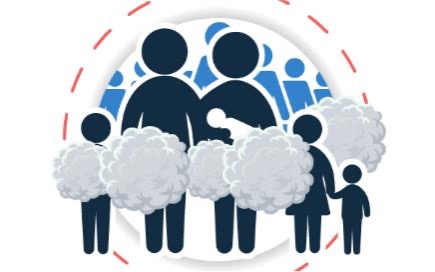 Radon and smoking
What is secondhand smoke?
What can we do to reduce risk?
1
2
3
What Is Secondhand Smoke (SHS)?
It’s the combination of side stream smoke and main stream smoke. 
SHS contains more than 7,000 chemicals.
Hundreds are toxic, and about 70 can cause cancer.
Source: The Health Consequences of Smoking – 50 Years of Progress: A Report of the Surgeon General – Atlanta, GA.: U.S. Department of Health and Human Services, CDC, Office on Smoking and Health, 2014.
The Surgeon General Concluded …
there is NO safe level of secondhand smoke exposure.
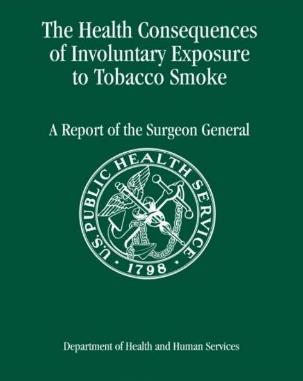 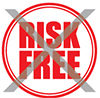 Completely eliminating smoking indoors is the only way to protect people from involuntary exposure.
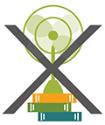 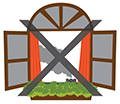 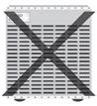 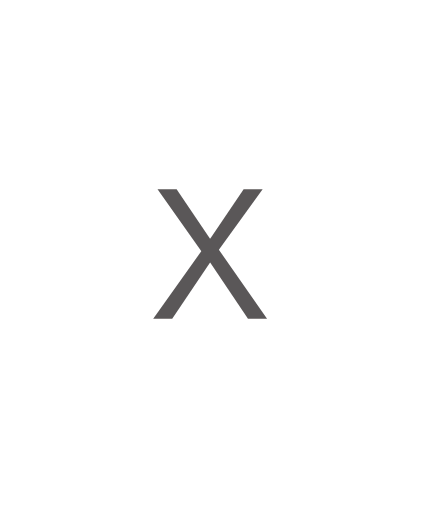 Separating people who smoke from those who do not
Operating heating, air conditioning and ventilation systems
Opening windows
Using fans
cannot eliminate exposure to secondhand smoke.
Source: The Health Consequences of Involuntary Exposure to Tobacco Smoke: A Report of the Surgeon General—Executive Summary. U.S. Department of Health and Human Services, CDC, Office on Smoking and Health, 2006.
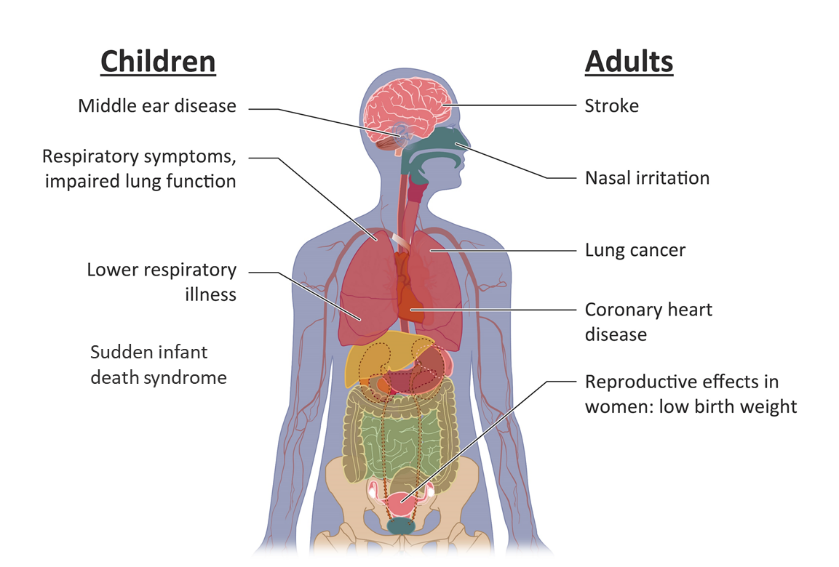 Secondhand Smoke Causes Disease & Death
Each year in the United States, SHS exposure contributes to approximately 400 deaths in infants and 41,000 deaths among adults who do not smoke.
Source: The Health Consequences of Smoking – 50 Years of Progress: A Report of the Surgeon General – Atlanta, GA.: U.S. Department of Health and Human Services, CDC, Office on Smoking and Health, 2014.
AGENDA
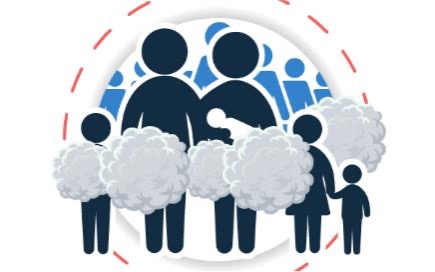 Radon and smoking
What is secondhand smoke?
1
2
What can we do to reduce risk?
3
Quitting Smoking Lowers Risk of Lung Cancer
Smoking cessation reduces the risk of lung cancer and numerous other adverse health outcomes. 
Quitting is hard, but free resources can help with quitting: 1-800-QUIT-NOW, cdc.gov/quit, SmokeFreeTXT (text QUIT to 47848), quitStart app
There are evidence-based, FDA-approved medications that can help with smoking cessation. Talk to your physician about how these might help as part of a comprehensive cessation plan. 
You can further reduce your and your family’s risk of lung cancer by testing and protecting your home from radon.
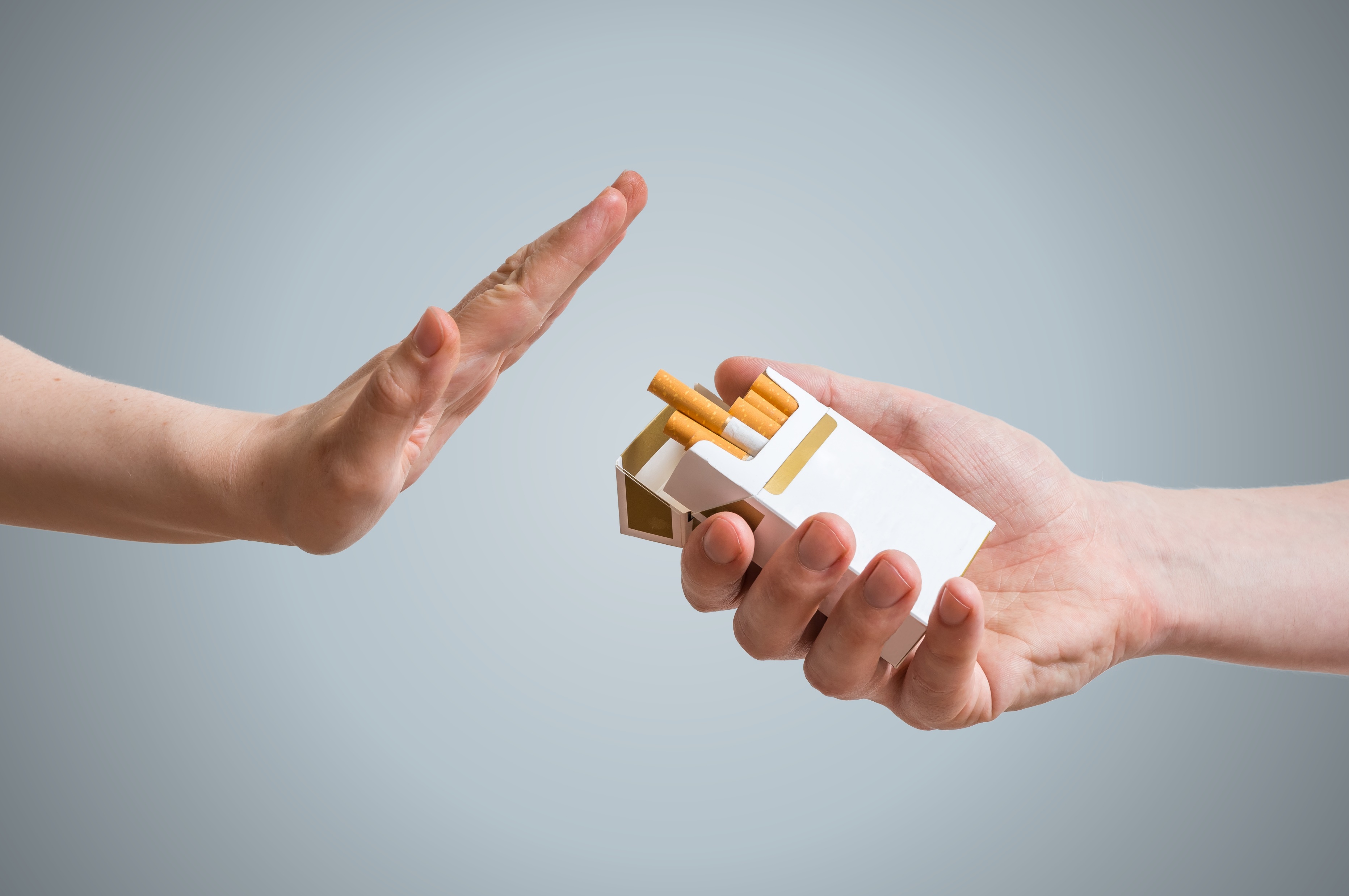 Source: Samet JM. The 1990 Report of the Surgeon General: The Health Benefits of Smoking Cessation. Am Rev Respir Dis. 1990 Nov;142(5):993-4.
Comprehensive Smokefree LawsUnited States 2000 – 2020
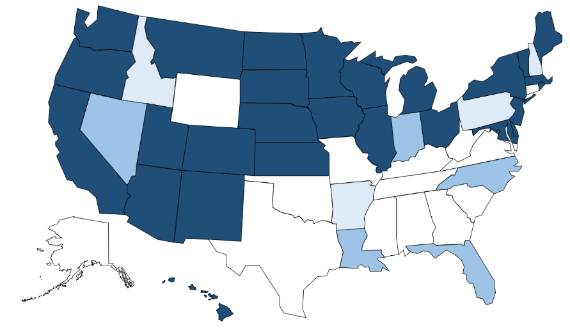 D.C.
D.C
2000
2020
No Law – designated areas - or separate ventilation law
100% smokefree in one location
100% smokefree in three locations
100% smokefree in two locations
Source: Centers for Disease Control and Prevention (CDC). State Tobacco Activities Tracking and Evaluation (STATE) System. Updated 2021
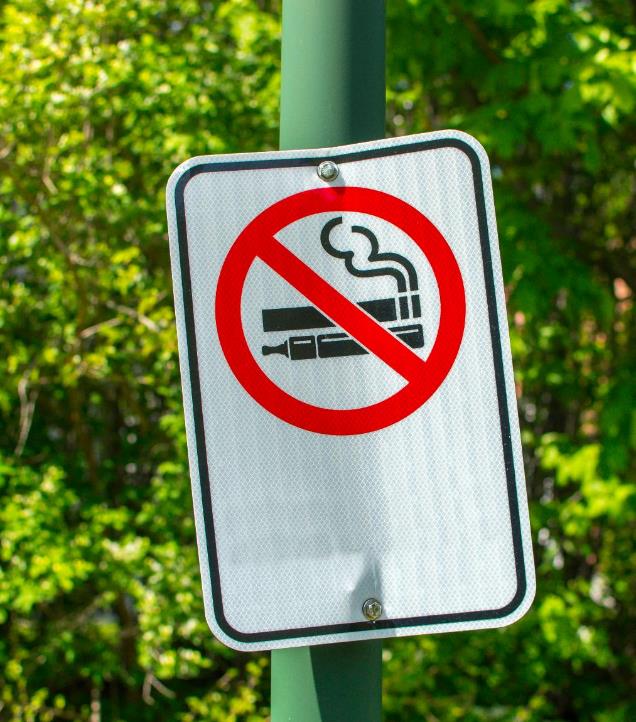 KEY TAKEAWAYS
Smoking and radon exposure each increase the risk of lung cancer, and the combination increases the risk even more
1
Reducing radon exposure can reduce the risk of lung cancer in everyone, including those who currently, formerly, or never smoked
2
3
You can protect yourself and your family by quitting smoking and testing your home for radon.
Secondhand smoke exposure increases the risk of lung cancer; secondhand smoke along with radon exposure increases this risk even more
4
Contact
Thomas Michael Golden, MD, MPH 
Epidemic Intelligence Service Officer, Class of 2020
Lieutenant Commander, U.S. Public Health Service
www.cdc.gov/tobacco
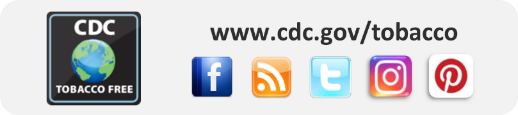 Office on Smoking and Health
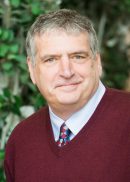 Bill Field, Ph.D., M.S.Department of Occupational and Environmental HealthDepartment of Epidemiology College of Public HealthThe University of Iowa
Educating Health Care Providers about Radon Risk to Reduce Lung Cancer
Bill Field, PhD, MS
Department of Occupational and Environmental Health
Department of Epidemiology
College of Public Health
The University of Iowa
Bill-field@uiowa.edu
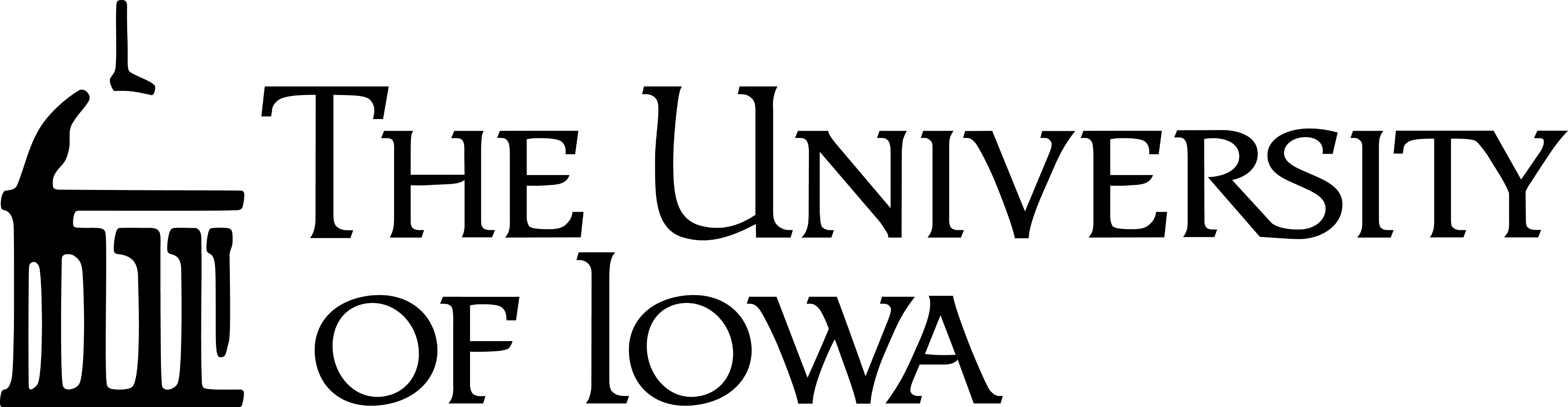 41
Radon Education
National Media
Medical Schools/Nursing Schools/ Associations
Federal/State Government
National Health Programs\NGOs
Local Media
Local Health Officials
Medical Providers
National Association of Home Builders
State & Local Health Advocates
Builders
THE PUBLIC
Real Estate Agents
Health Insurers
National Real Estate Associations
Radon Mitigators/ Testers
Building Code Officials
Teachers
School Officials
National Teachers Labor Unions
AARST
Building Code Associations
School Associations
Google Search for “Radon” and “Physician”
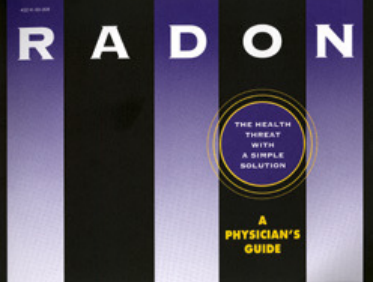 U.S. Environmental Protection Agency, Office of Air and Radiation, September 1993
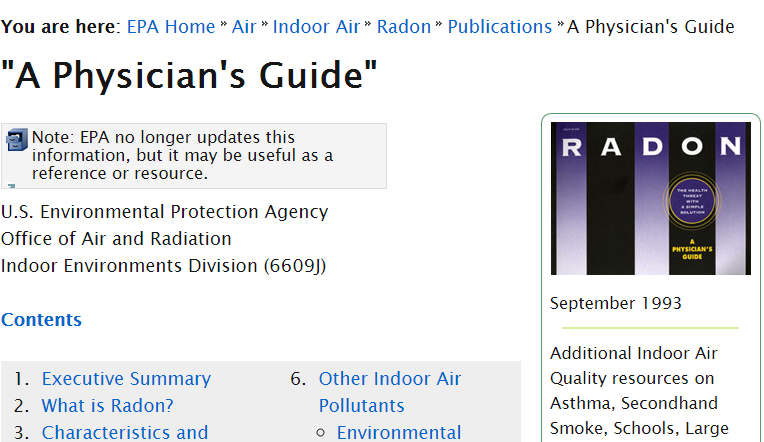 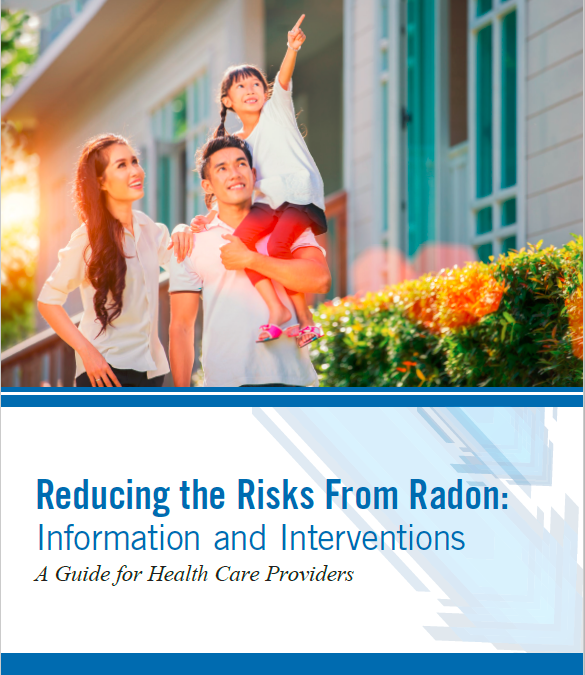 Focus Group Guided
PRIMARY CARE PROVIDERS
Physicians
Physician Assistants
Nurse Practitioners
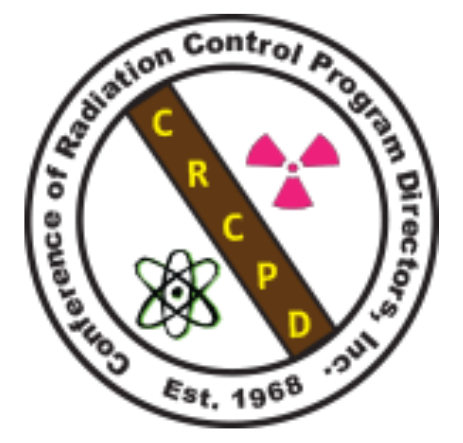 Radon Misperceptions
Radon Misperceptions
Providers often stated, “as compared to the number of deaths caused by smoking, the risk posed by radon is not a major public health problem”   However, …………….
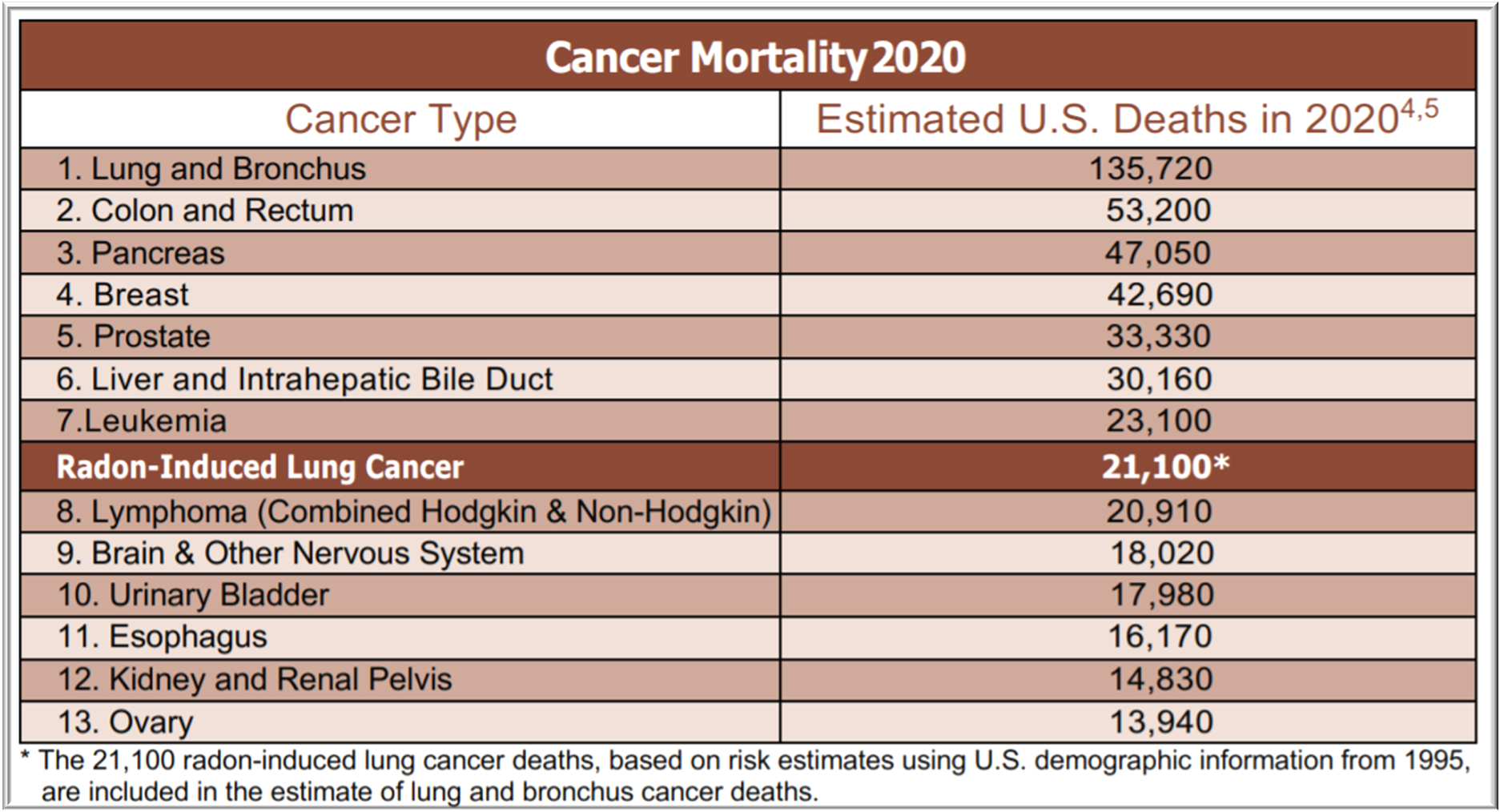 Radon Misperceptions
“Radon induced lung cancer is caused by inhalation of radon gas”
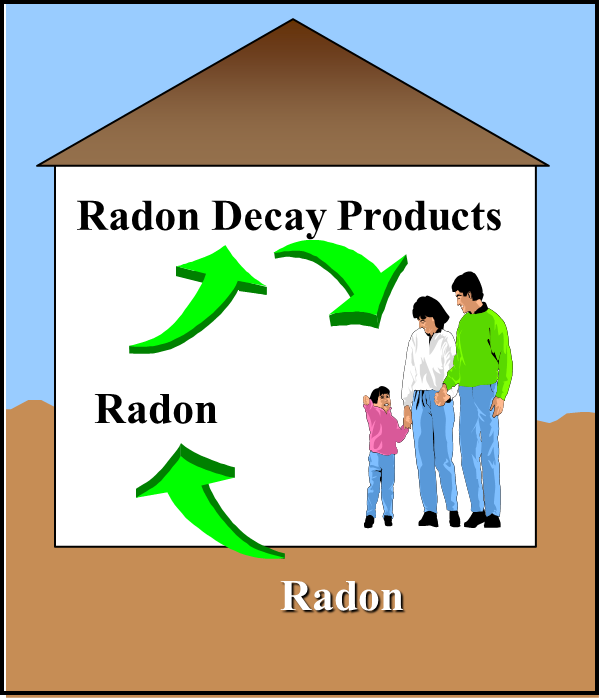 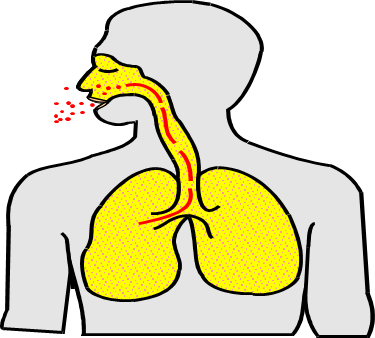 Lung cancer caused by the solid radioactive radon decay products
4 day
Radon-222
a,g
3 min
Polonium-218
a,g
27 min
Lead-214
b,g
20 min
Bismuth-214
b,g
0.2 ms
Polonium-214
a,g
Lead-210
22 yrs
b,g
Bismuth-210
5 day
b,g
Polonium-210
138 day
a,g
Lead-206
Stable
Radon Decay Products
Po-218 and Po-214
deliver the majority of radiation dose to the lung
Ionizing radiation can directly and indirectly damage DNA
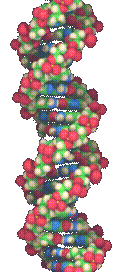 Double and single strand DNA breaks
Alpha Particle
Free radical formation
[Speaker Notes: GSTM1 reference: See: http://www.cheec.uiowa.edu/misc/radon.html]
Radon Risk Misperceptions
Mortality Risk estimates are based solely on old studies of  miners exposed to high levels of radon gas.
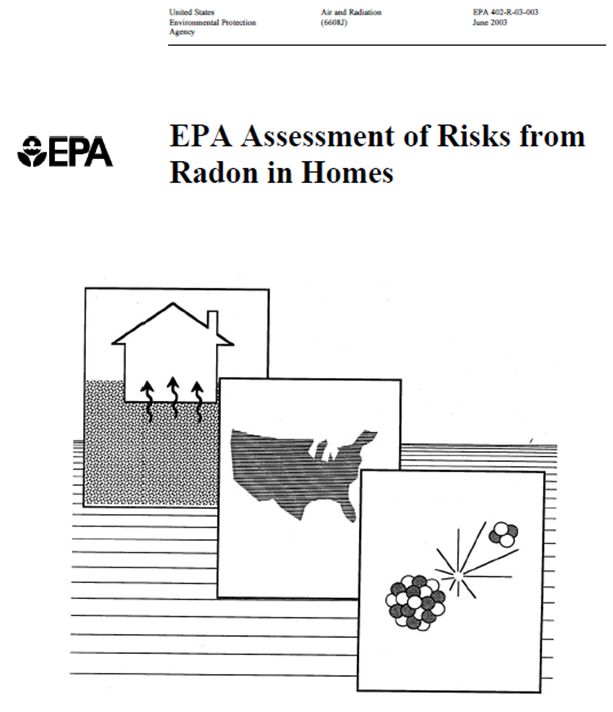 “Based on its analysis, EPA estimates that out of a total of 157,400 lung cancer deaths nationally in 1995, 21,100 were radon related.”
Cohort Studies (15) of Radon-Exposed Miners
E. Germany
Cornwall
Port Radium
Sweden
Newfoundland
France
Ontario
Czech Republic (2)
Beaverlodge
China
Colorado
Radium Hill
New Mexico
Brazil
Pooled Residential Radon Studies
Excess relative lung cancer risk per 2.7 pCi/L (100 Bq m-3) (95%  CI)
Restricted Analysis - Individuals living in at most two residences during the past 30 years
51
Other Focus Group Findings
Few providers have received training about the risks posed by protracted radon decay product exposure and do not see many chapters in textbooks or review articles highlighting its risk.
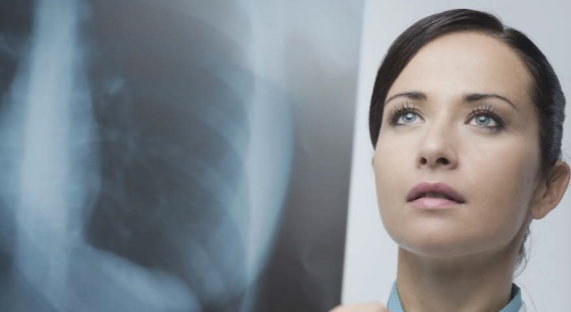 Updated Information on Radon
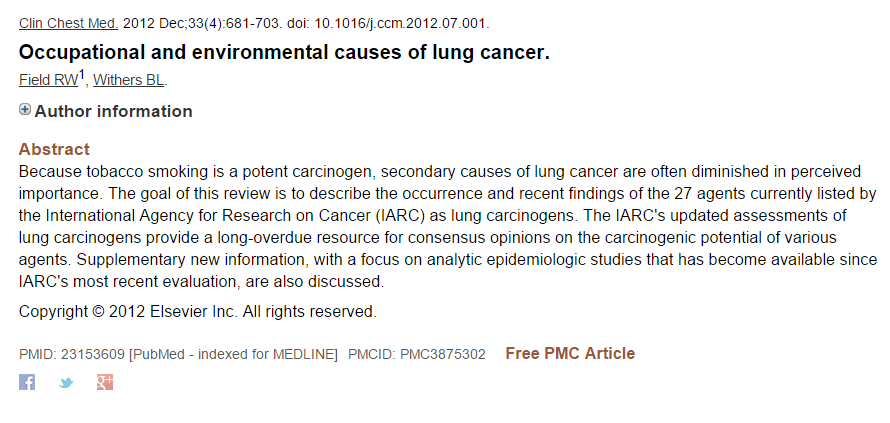 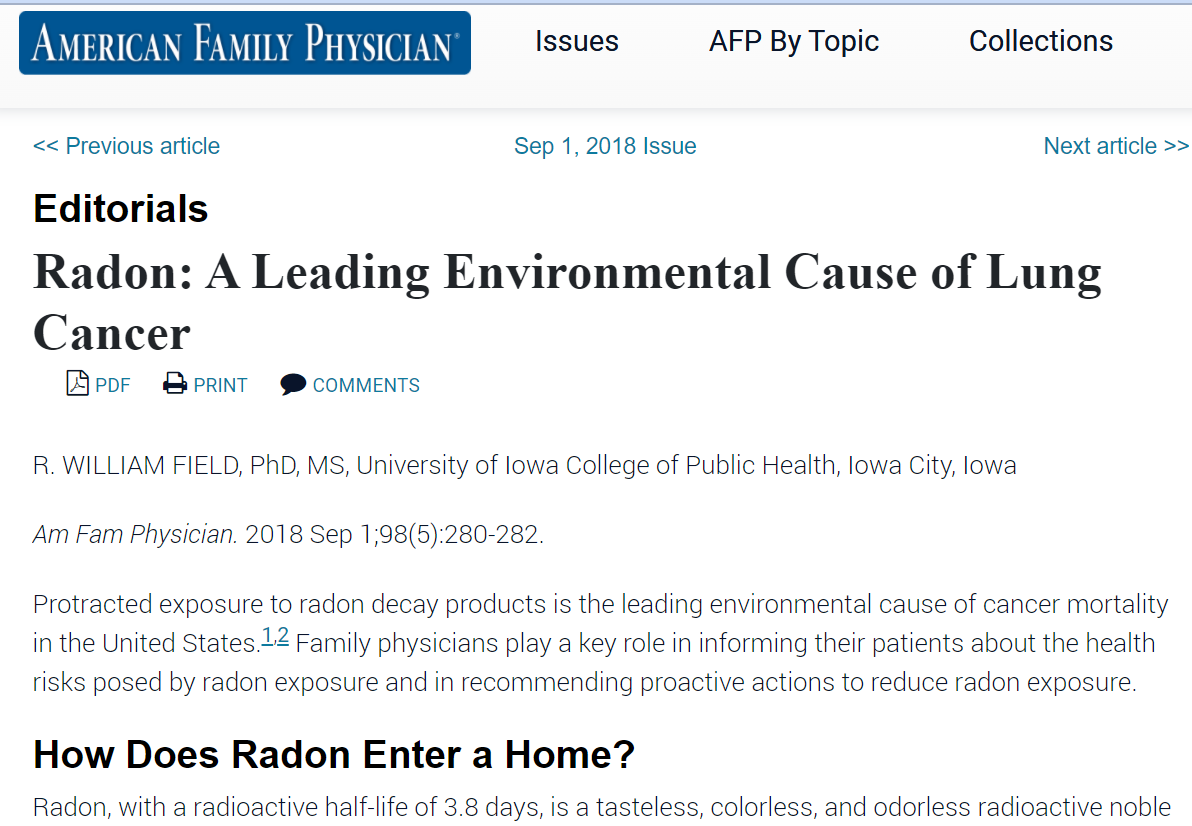 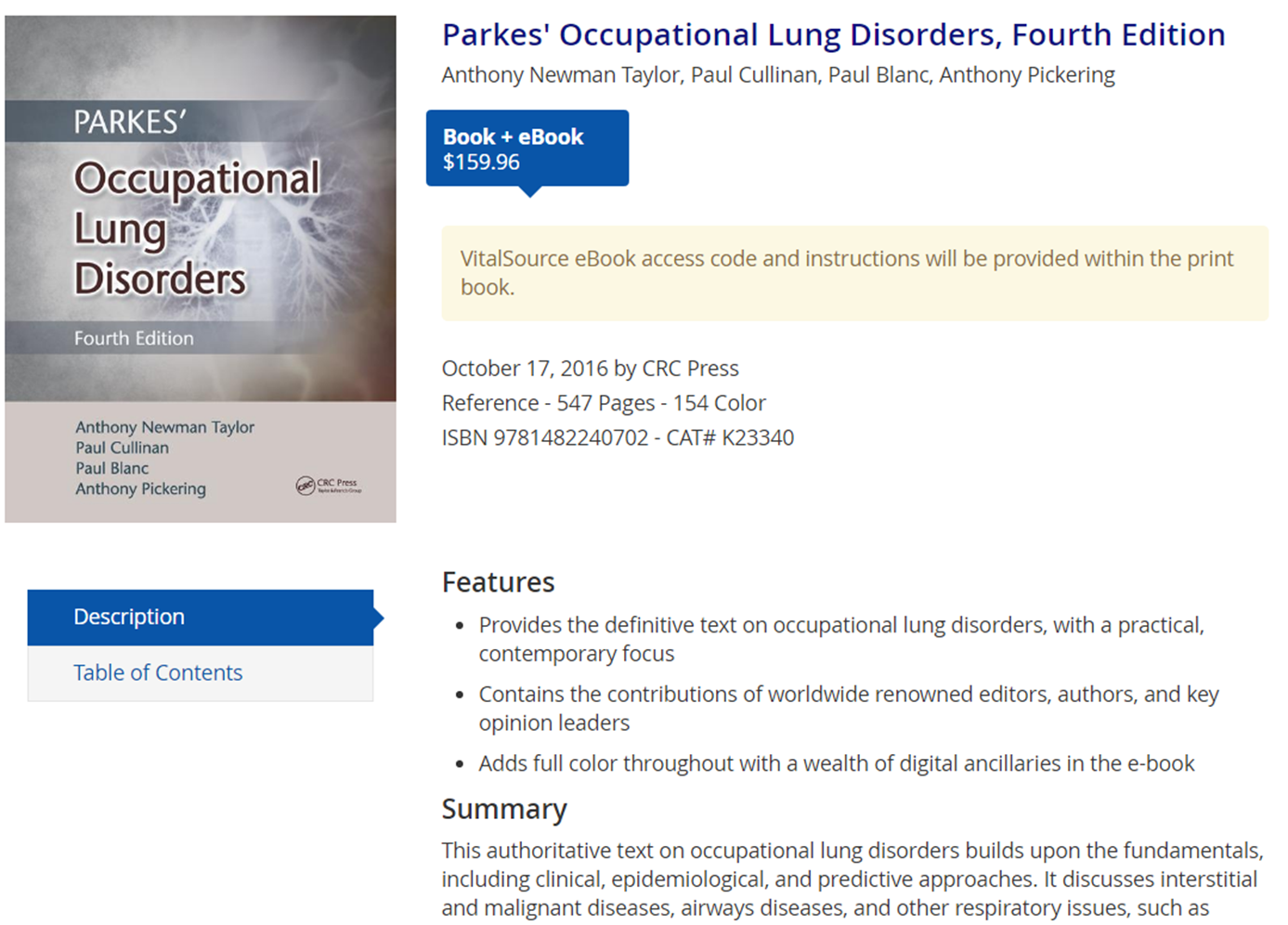 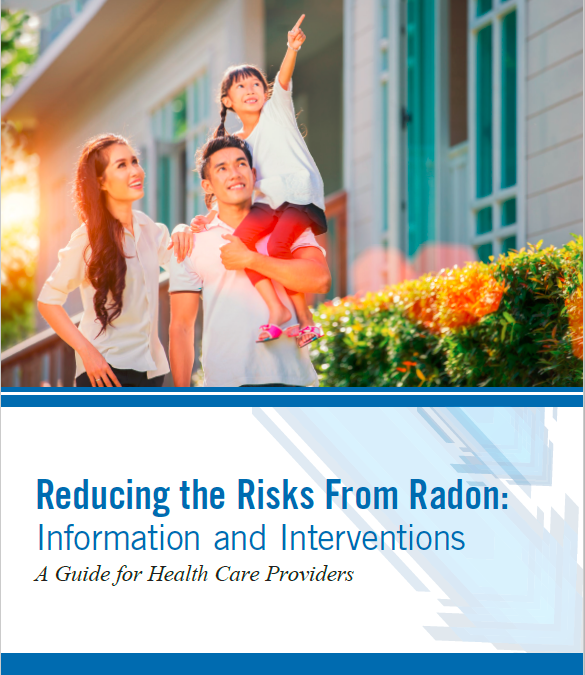 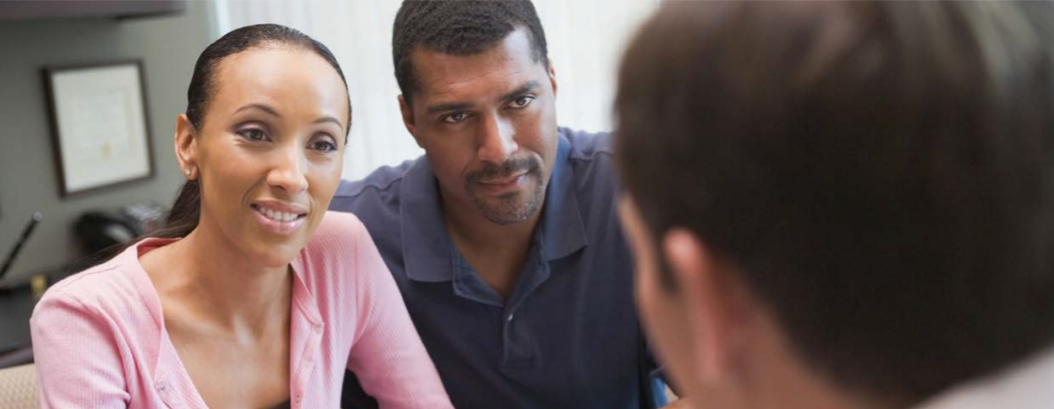 http://www.radonleaders.org/resources/reducingtheriskfromradon

                            Or – Search “EPA, Radon, Health”
Reference Document on Radon
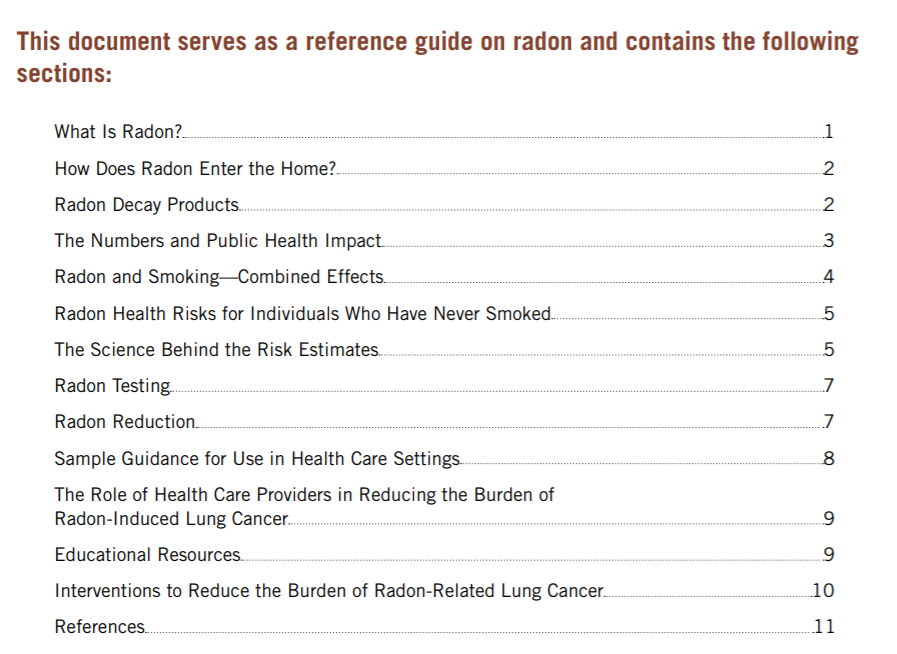 Radon Home
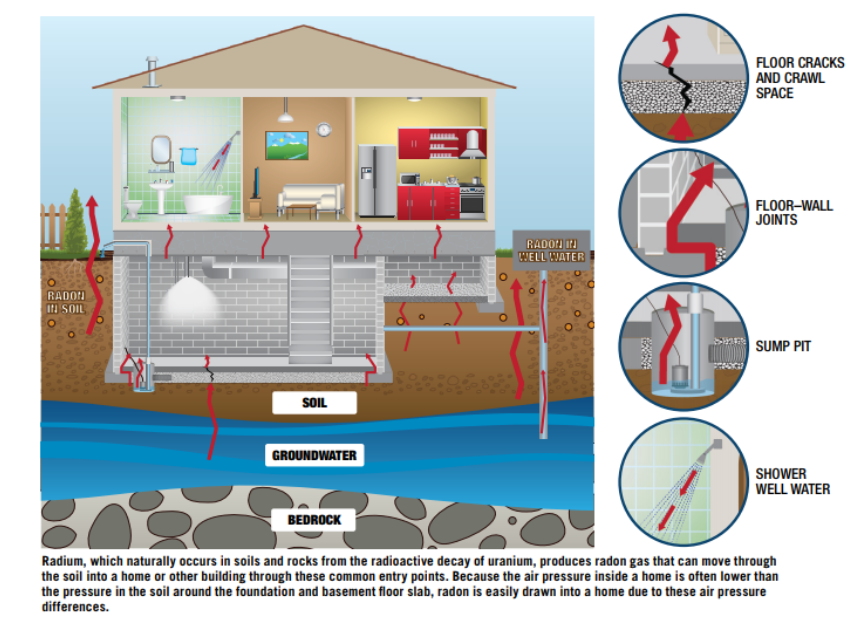 Updated Table
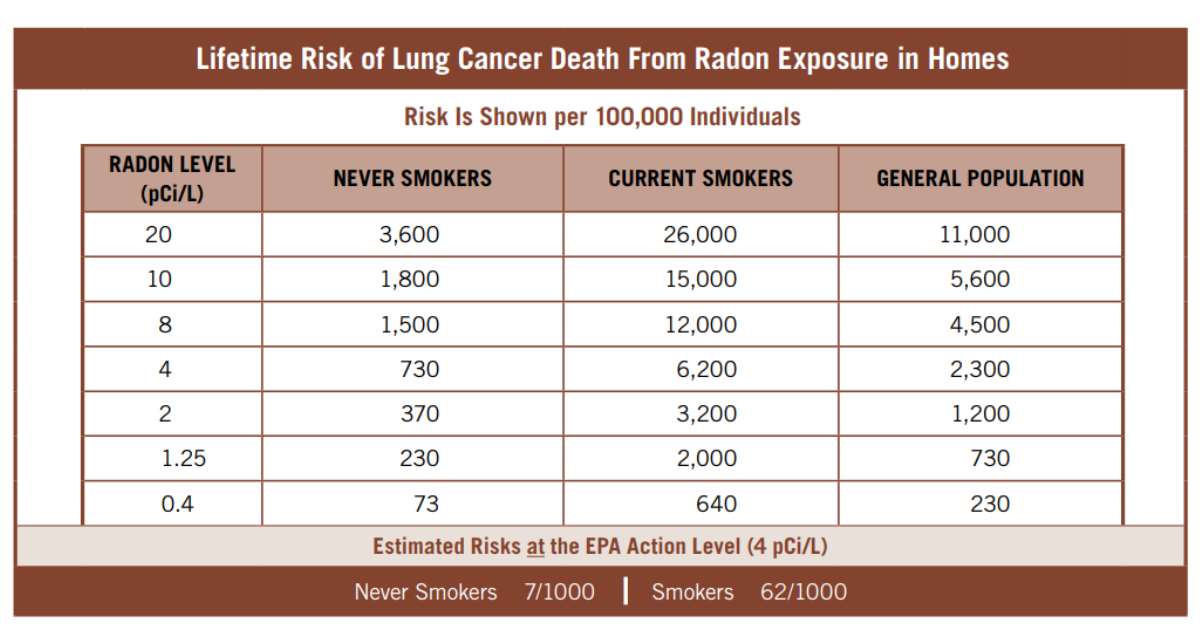 Clinical Publications
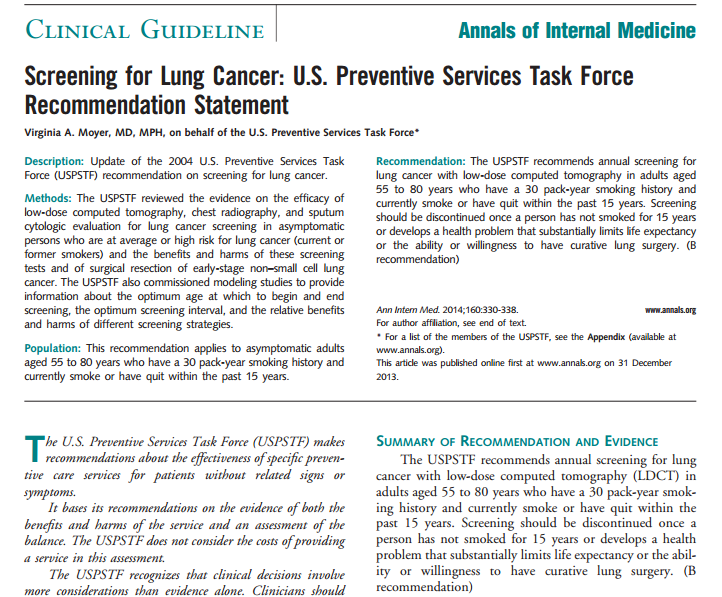 The Science Behind the Risk Estimates
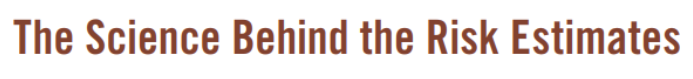 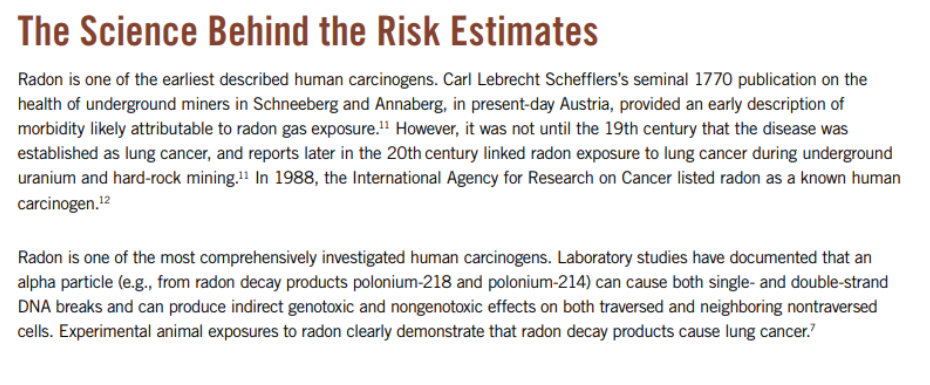 Radon testing and Reduction
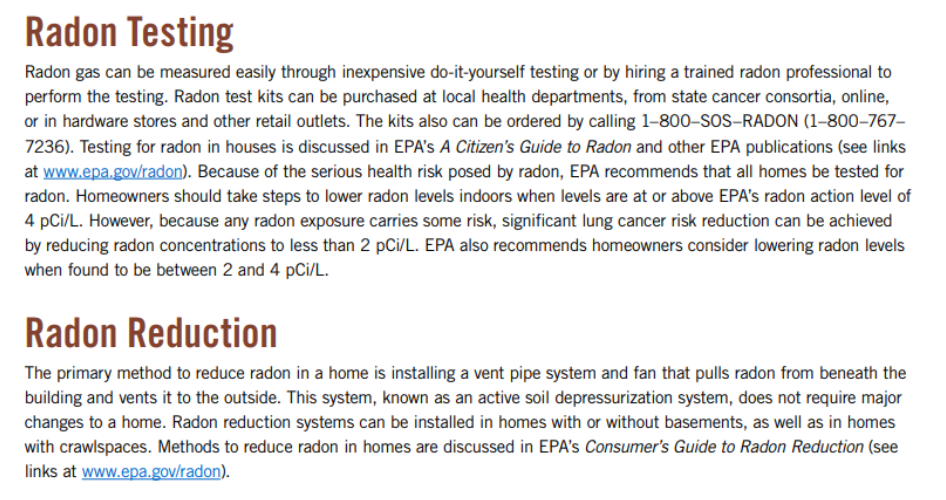 Sample guidance for use in health care settings
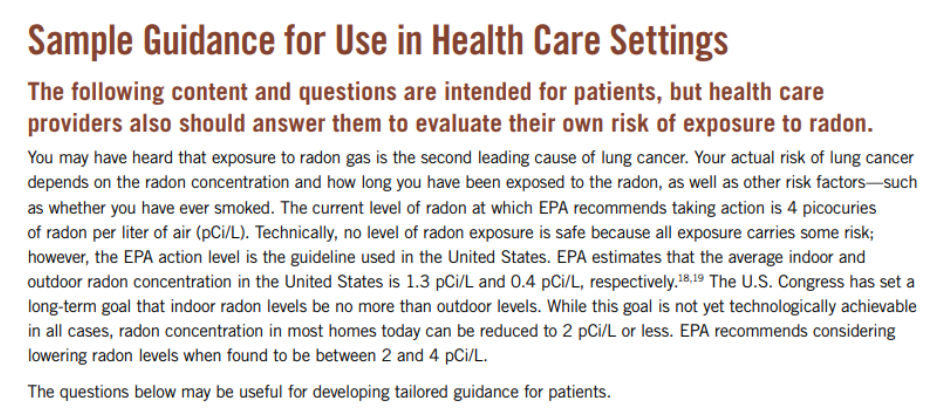 Role of Health care providers
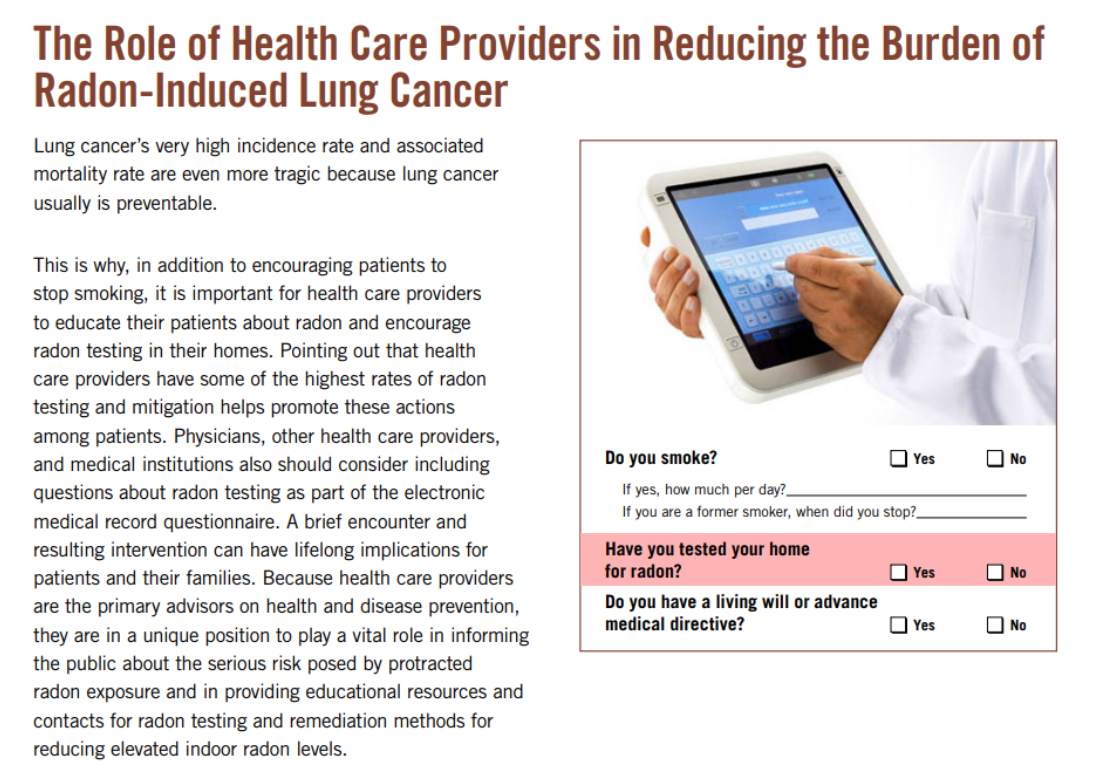 Educational Resources
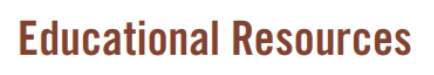 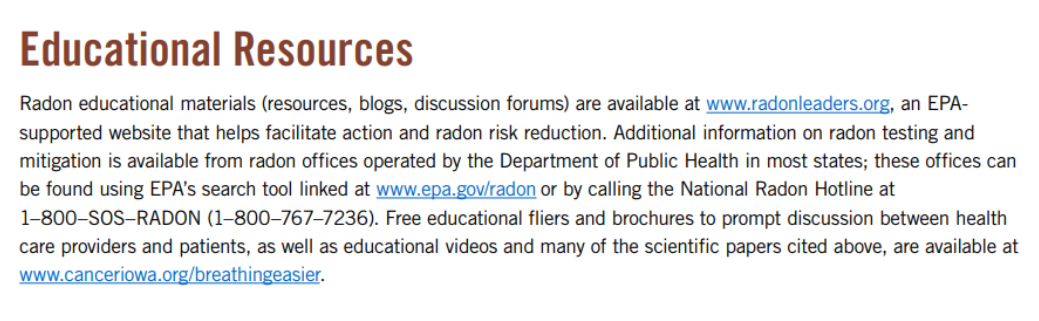 Interventions to Reduce the burden
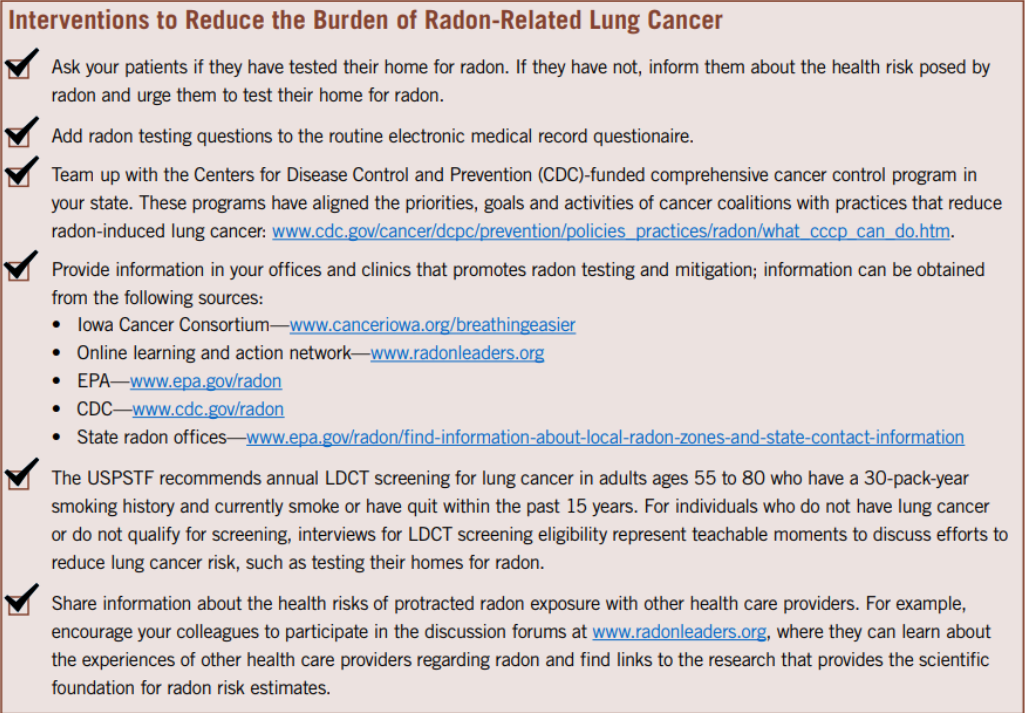 Availability of Guide
Radon Leaders - http://www.radonleaders.org/resources/reducingtheriskfromradon






http://breathingeasier.info website
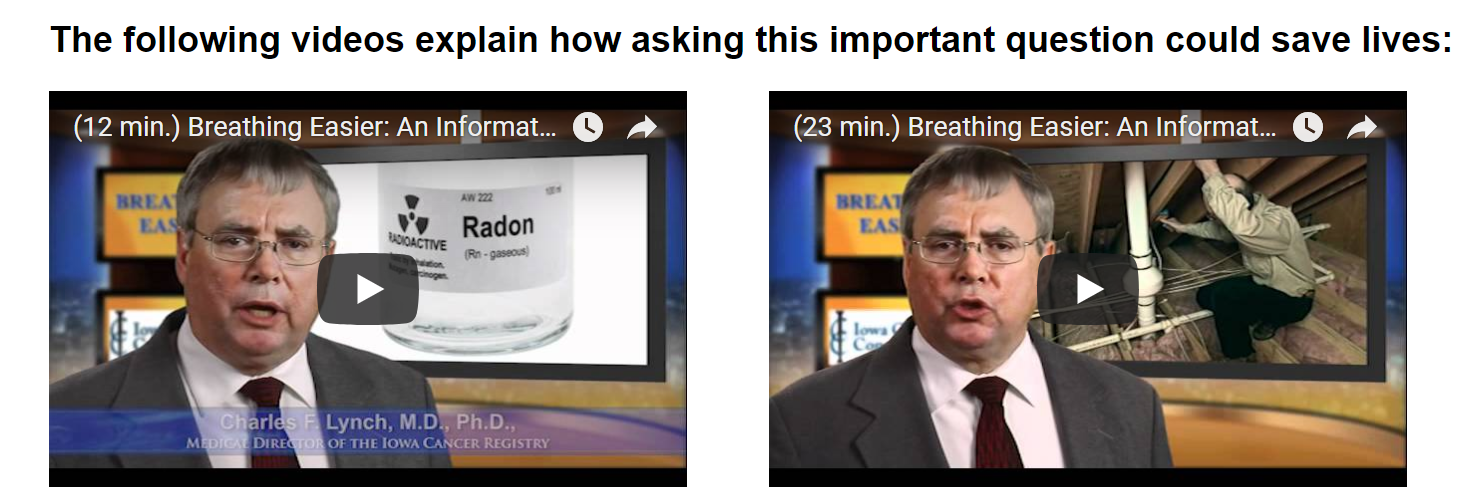 Next Steps - Continuing education credits will be available for reviewing the Guide, watching video for providers, and completing quiz.
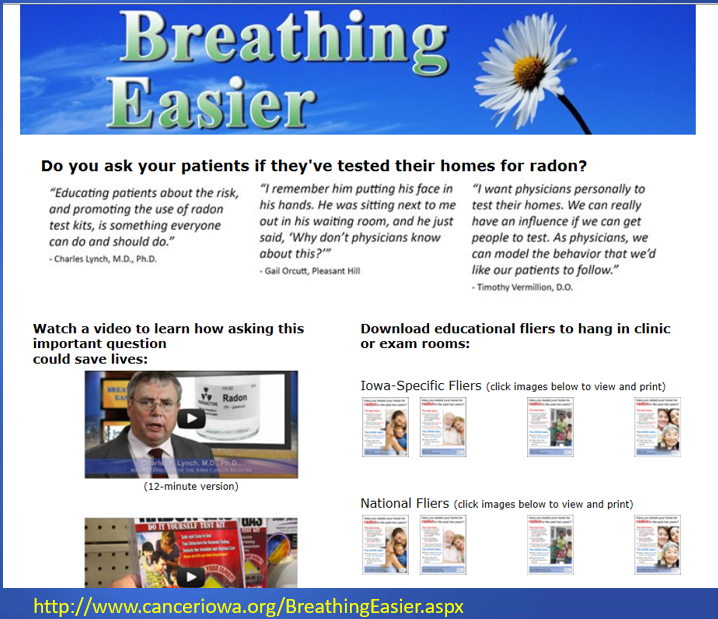 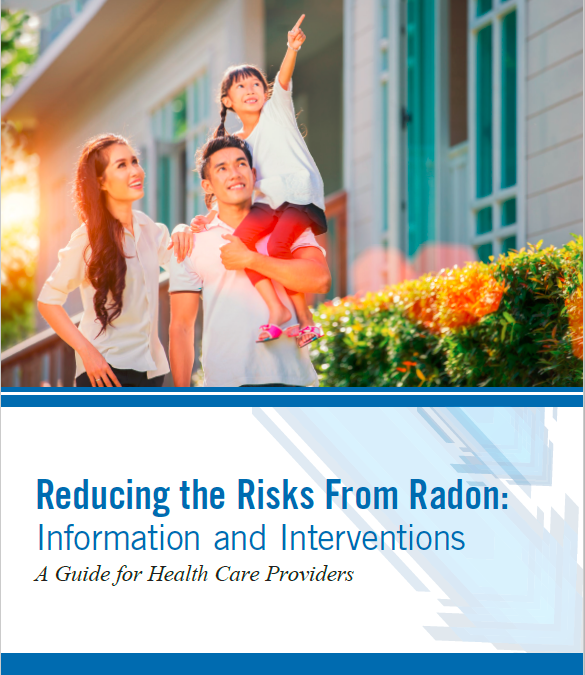 Thank you!Feel free to contact me directly
Bill Field, PhD, MS
Department of Occupational and Environmental Health
Department of Epidemiology
College of Public Health
The University of Iowa
Bill-field@uiowa.edu
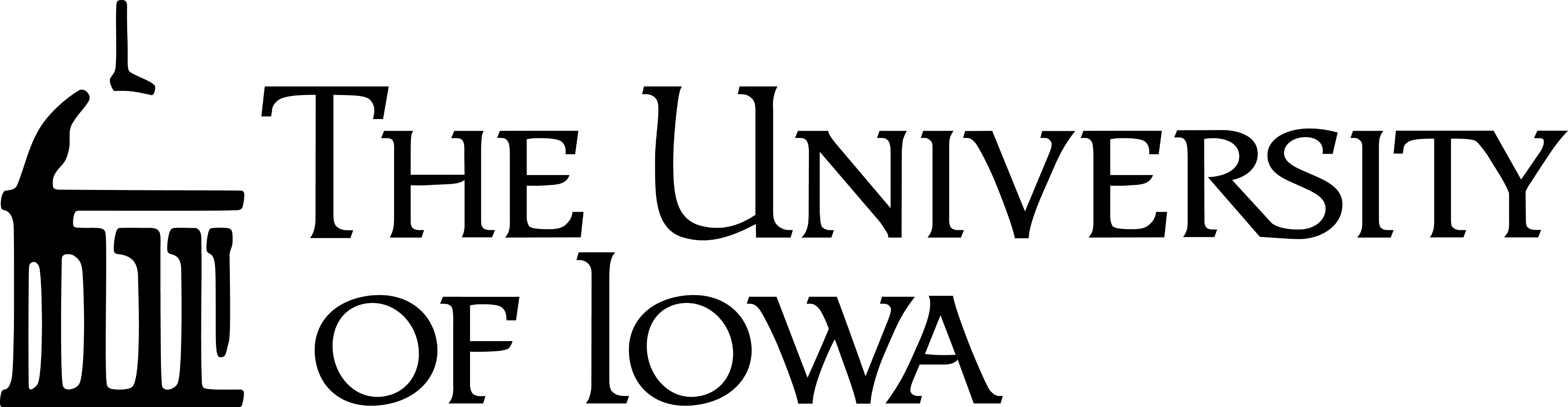 67
Q&A
All attendees are muted. To adjust your audio settings in the webinar, click on Audio Options.
Please use the Q&A window to ask questions of the panelist.
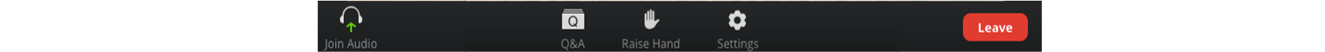 Thank you for joining us today!
EHNexus@cdc.gov